PIA 2020Introduction to Public Affairs
THEORIES OF GOVERNANCE AND POLITICAL ECONOMY

Week FIVE
1870-1960 THE COLONIAL WORLD (Of This More Later)
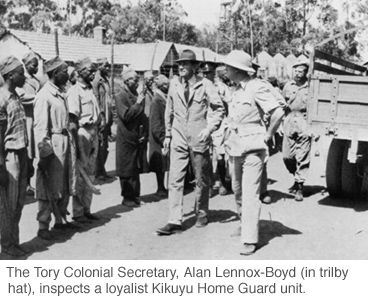 The Colonial World Map-1914
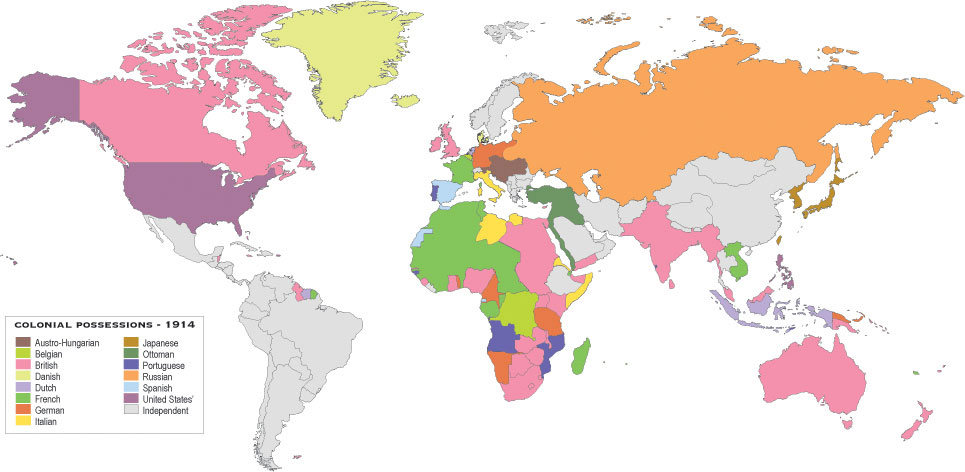 Independence of Namibia1989
Majority Rule in South Africa, June 1994
Independence for South SudanJuly 2011
International Development
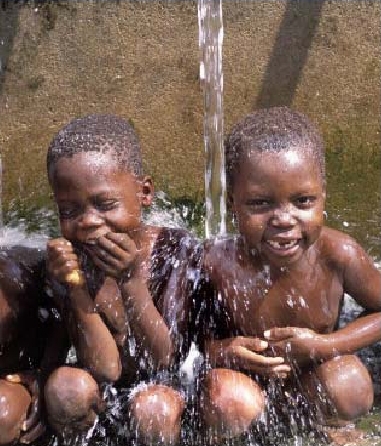 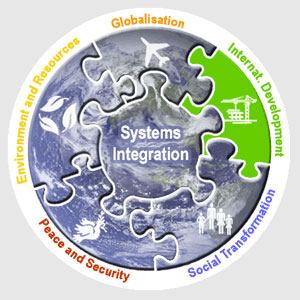 DEVELOPMENT THEORY FROM THE FRENCH REVOLUTION TO KEYNES
WHAT IS POLITICAL ECONOMY

THE RELATIONSHIP BETWEEN MARKETS, TRADE AND MONEY

 WITH LAW, GOVERNANCE AND MONEY
Count Henri de Saint-simon(October 17, 1760-May 19, 1825}
SAINT-SIMONISM
STRATEGY OF STATE LEADS INDUSTRIALIZATION THAT DIFFERS FROM ADAM SMITH AND KARL MARX

FOCUS ON PRIVATE SECTOR-GOVERNMENT CO-MANAGED PROCESS

GOVERNMENT TO CONSTRUCT MEANS OF COMMUNICATION- BRIDGES, ROADS AND INFRASTRUCTURE

PROTECT BOTH PRIVATE SECTOR AND WORKERS RIGHTS

INFLUENCES LATER IDEAS OF KEYNES ESPECIALLY IN DEVELOPING COUNTRIES
Conceptual: Agraria vs. Industria
The Development Model Post World War II
Keynes and Modernization Theory

State as Development Manager

Industrialization vs. Rural Development

The Take Off Point: Capital Accumulation
The Development Model: Keynes from Saint-Simon
Use of the Government to promote economic growth and development

Thus importance of the Chalmers Johnson book on MITI

Japan has been a "state guided Market economy“

Thesis- Economic Development involved an expansion of the official bureaucracy

By Indirection- Focus on Africa, Caribbean, Latin America, South Asia and the Middle East
Ministry of International Trade and Industry and the Asia Model
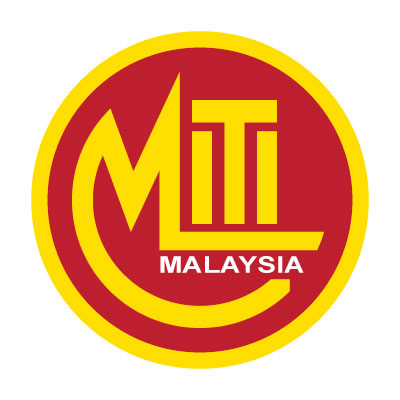 Japan and Ministry of International Trade and Industry (MITI)
Asian Model

Corporatist- Inter-meshing of state and Private Sector

Management (not Political) Focus

Growth and Export

Model for Asian Tigers
Japan and Economic DevelopmentChalmers JohnsonAuthor of the Week
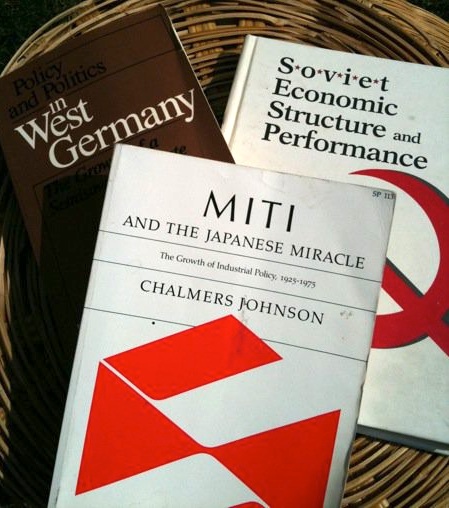 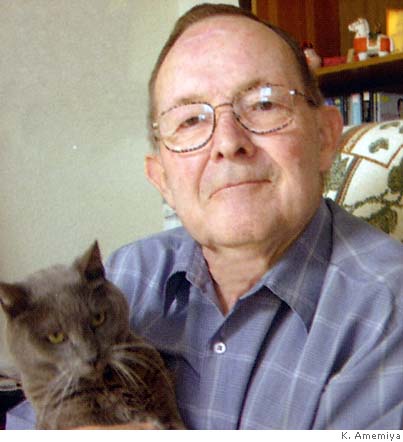 Classification of the countries by developing status.	Blue - developed countries	Green - developing countries	Red - underdeveloped countries
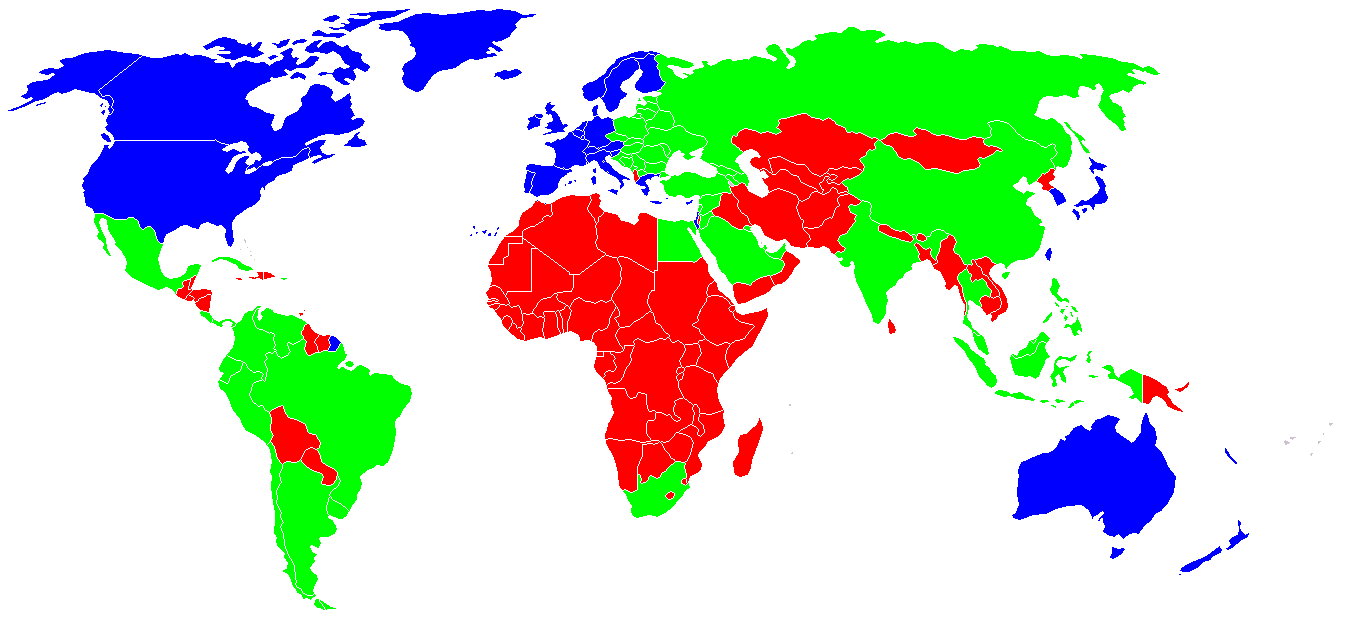 Asian Tigers Under Attack, 1997-98
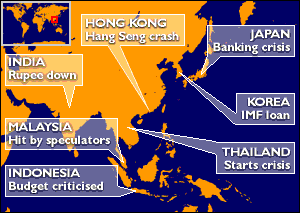 Globalization: U.S. Style?
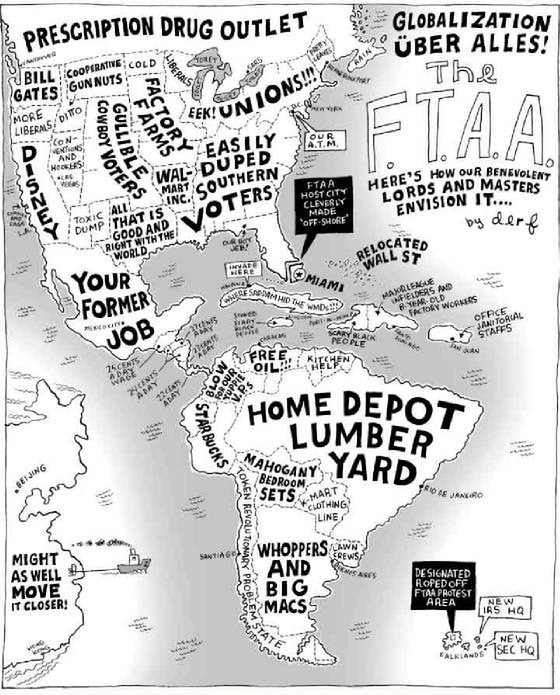 The Public Sector Problem:
Inefficiency

Corruption

Interest Influence

Authoritarianism

Patronage
REVIEW: THE DEBATES OVER DEVELOPMENT
Colonial Heritage

Political Nationalization

Adapted Keynesianism

Anti-Private Sector: 

Pariah Groups, White Settlers, Chinese, Indians, Lebanese-Arabs (The Jews in Europe Debates)
Debates about development- An overview of “Dead Aid” Arguments
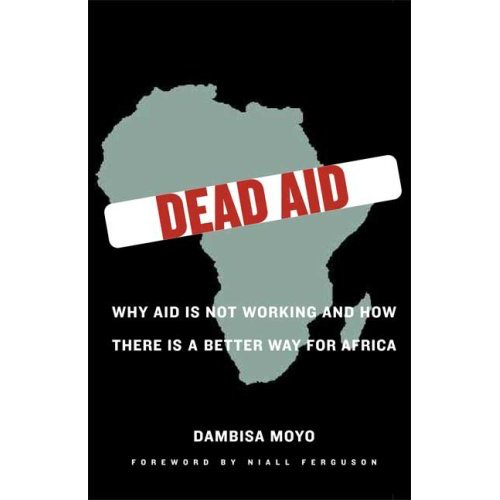 Dambisa Moyo
“The Financial Times summarized the book's argument, stating "Limitless development assistance to African governments, [Moyo] argues, has fostered dependency, encouraged corruption and ultimately perpetuated poor governance and poverty."
Critique of Keynes and Development: The So-called Nanny State
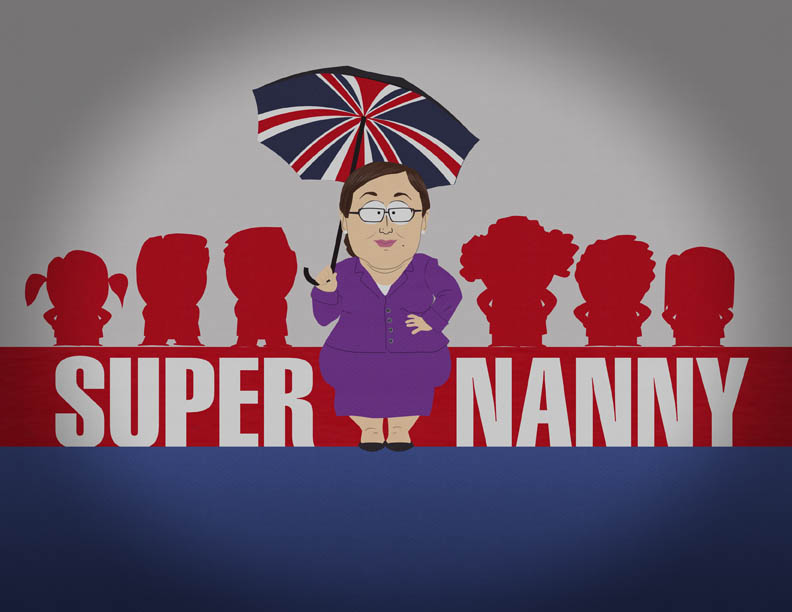 Contemporary Issue: Privatization and the Political Economy
In the last decade, critics of the public service have argued that efficient government is small government.  

Privatization has been the order of the day.  

Eg. Private Security
Sustainability and International Public Policy: The Extractive Industries Transparency Initiative- International Monetary Fund (IMF)- An An Alternative Ideal
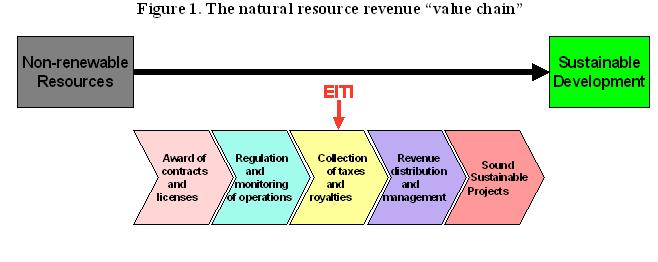 Debates about Contracting-
Bureaucrat Bashing

Social Change and the Private Sector

For profit privates and the non-profit sector

The problem:  What South Africans Call “Tenderocracy”
Privatization: Contracting and non-profits
The Answer to Bad Governance, Corruption and Inefficiency?

This "neo-classical" model of development has been exported overseas
 
 Especially to the less developed and transitional states in Africa, Asia, Eastern and Central Europe and Latin America.
Privatized Water Supplies
Privatization?
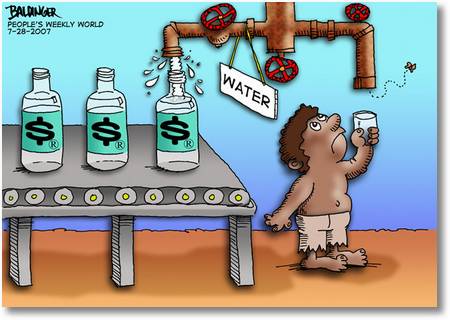 Key:  Issue of Relationship between government and the economy.
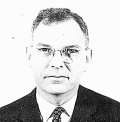 Issue of Privatization




Public-Private Partnerships- Including NGOs (The new buzz word).

Note:  John Armstrong's argument that education and training are critical variables in understanding “development" strategies in Western Europe and then Soviet Union.  HRD not culture or structure defines economic systems


Argument:  PPPs get around bureaucratic rigidity and private sector corruption
Privatization in Security Services? Executive outcomes or Blackwater?
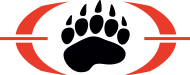 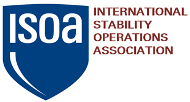 President International StabilityOperations Association, Doug Brooks, GSPIA PhD Alum
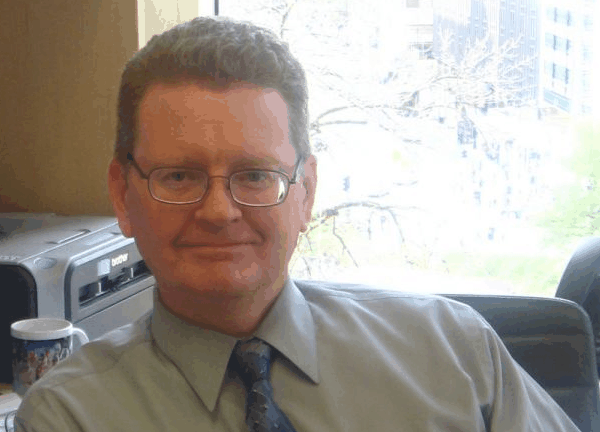 The Problem of Pariah Groups: Compete Unfairly in Private Sector
Historically- Jews in Europe

Chinese in Asia

Koreans in U.S. Cities

Indians and Arab Speakers in Africa
Uganda Asians Expelled 1972
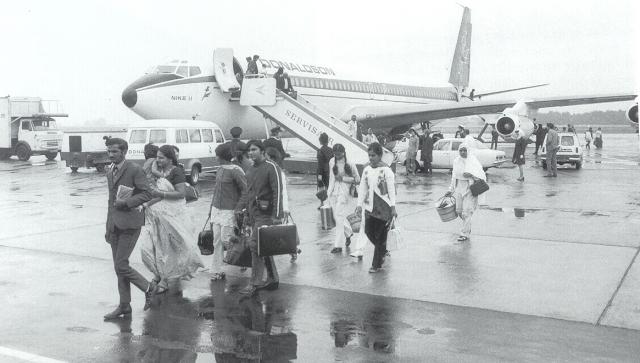 LDCs
An absence of "clients" or Too many?

The Role of patronage, corruption and Crony    capitalism.

			-Indonesia
			-Korea
			-West  and West Africa
			-South Africa
			-China
			-U.S.?
Privatization Leads to Crony Capitalism in Developed, Transitional and Developing Countries
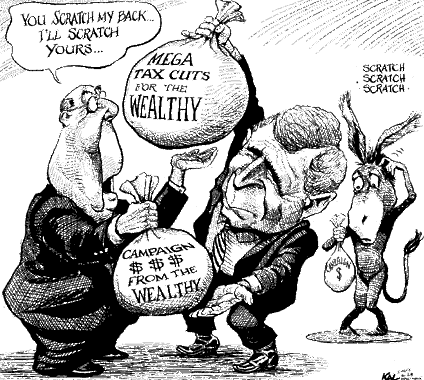 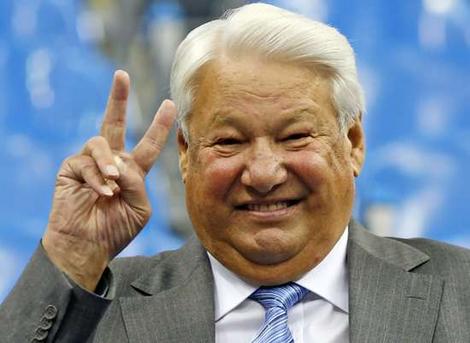 Human Rights vs. Human Security: Level of Rights and Human Security
1.  Basic needs: food, shelter, security

2.   Political Rights:  Speech, Representation, Religion

	3.  Social:  Health and Education

4.  Economic:  Employment, income
Conflict and Human Security: Is This the Problem? The Lord’s Resistance Army in Uganda
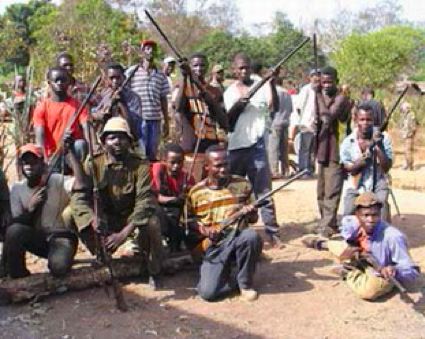 2001-Present: A Review
Micro-Issues: 
Debate about Development

Keynesianism

Human Rights and Human Security

Public-Private Partnerships

Evaluation and Contracting Out

Three Ds: Diplomacy, Defense and Development
The True Nature of the Contract
According to Marx
Discussion Questions
Name three or four issues that you see as critical from the lectures.

Where are there disagreements within the text?

Are their ideas or conflicts from class thus far that need to be discussed?